Lecture 1: Course introduction
	Motion in one dimension
Semester preview
Motion along a straight line
Position and displacement
Velocity and speed
Acceleration as derivative of velocity with respect to time
Interpret the sign of velocity and acceleration
What is physics?
Most fundamental of sciences

Behavior and structure of matter
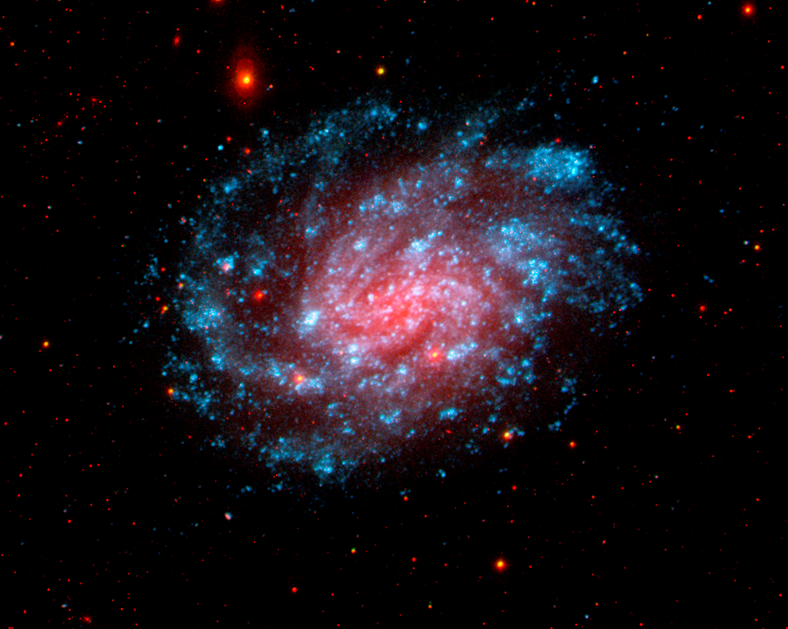 Galaxy NGC 300, seven million lighters away, constellation Sculptor. 
Courtesy of NASA.
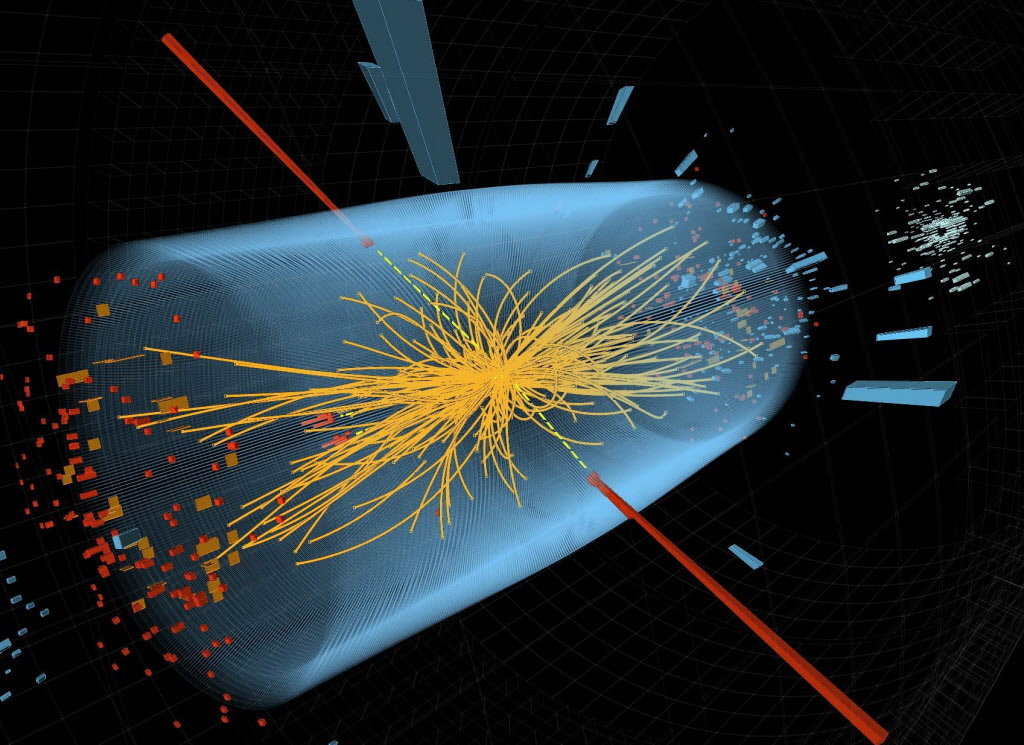 High energy proton collision in the LHC. © CERN
Why study physics?
Required for major

Find out how the world works

Because it is FUN
Demonstrations
Topic overview
Mechanics
Motion of macroscopic objects
Forces, friction, circular motion
Energy and momentum
Motion of planets
Rotational motion
Oscillations and waves
Fluids 
Thermodynamics
Honda cog ad video
A few tools:
SI system of units, unit conversions
Scientific notation
Prefixes: micro, milli, centi, kilo…
Estimates

Please review on your own as needed. 
See Ch. 1, Sec. 1.1-1.6
Basic math skills* required in this course
Linear equations, systems of linear equations
Quadratic equations
Basic trigonometry: SOHCAHTOA, Pythagoras
Calculus 1: derivatives/integrals

Note: Calc 1 is a prerequisite for this course. If you have not taken calc 1, you should drop the class.
*Homework # 1 
will help you review
Vectors (will be covered in lecture 3)
Kinematics: Describing Motion
Consider object as point mass → only translation
 Things to know about a moving object:
Where is it? ➔ Position
How fast is it moving and in which direction? 
➔ Velocity
How do speed and direction of motion change? 
➔ Acceleration
Position
In reference to some coordinate system

numerical value x

x(t) is location of particle as a function of time

Initial position: x0 = x(t0) *
* Does not mean x0 = 0
Showing position
With respect to a coordinate system: 

x-axis with origin and a positive direction (arrow)

Mark position at certain times:
Position versus Time Graphs
Position versus Time Graphs
Displacement
Displacement = Change in position: *
* Change (upper case delta Δ) is the final value of a quantity minus the initial value.
Speed and velocity
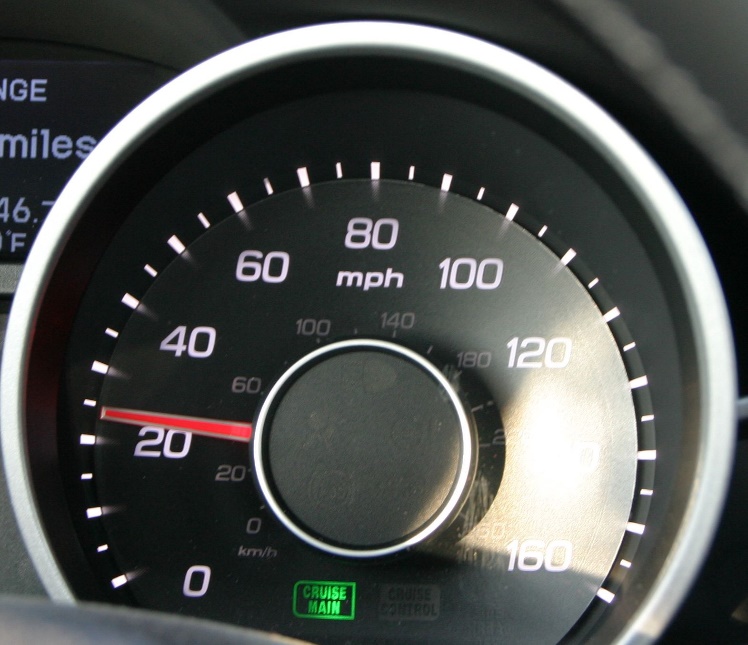 “I am currently going at 25 mph”
= instantaneous speed
Together with information about direction:
“I am currently going at 25 mph
North on Pine Street”
= instantaneous velocity
“I drove the 60 miles in one hour”
= average speed, distance per time
Average velocity
Average velocity and x-t graph
Instantaneous velocity
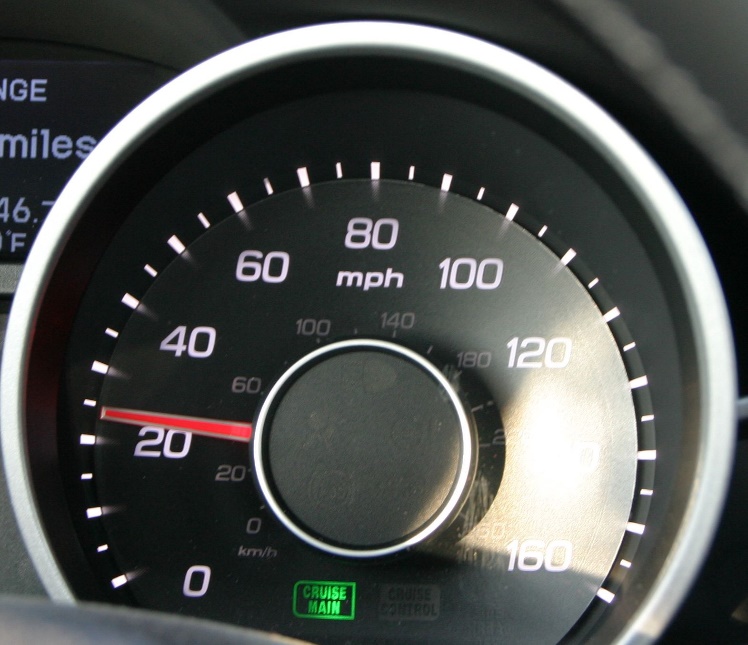 Direction of velocity
Acceleration
Acceleration:	how fast velocity changes,  
		time rate of change of velocity
Signs of acceleration and velocity
Signs of acceleration and velocity
Motion diagrams